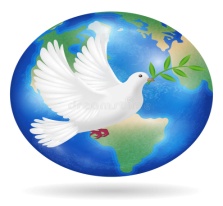 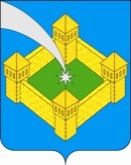 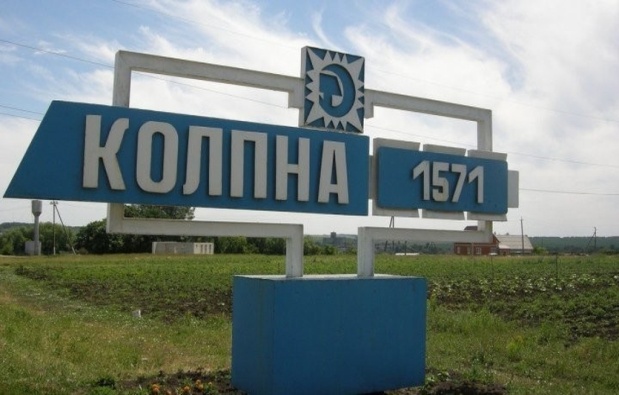 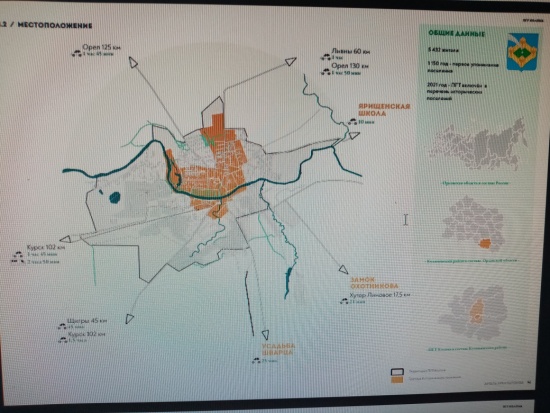 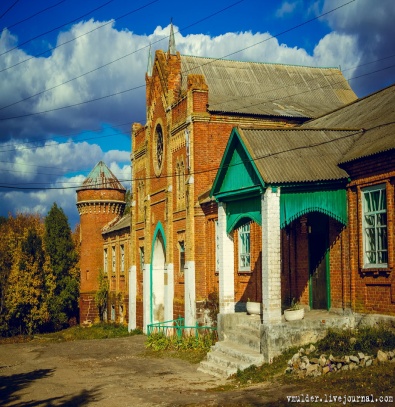 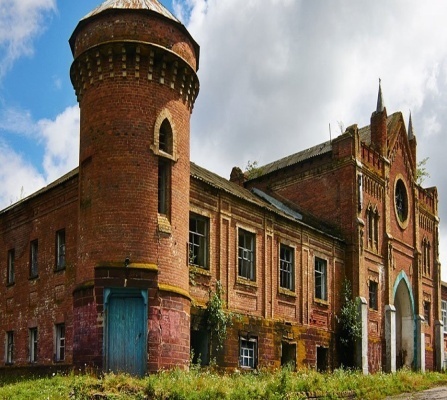 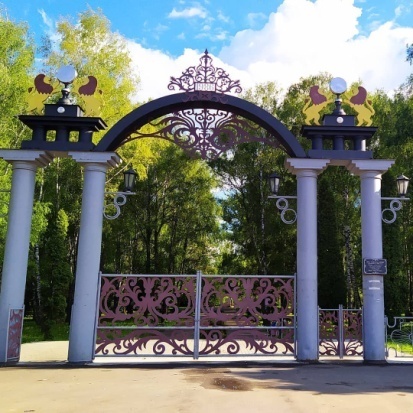 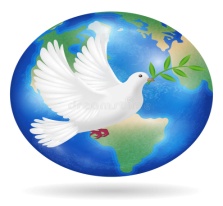 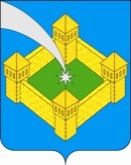 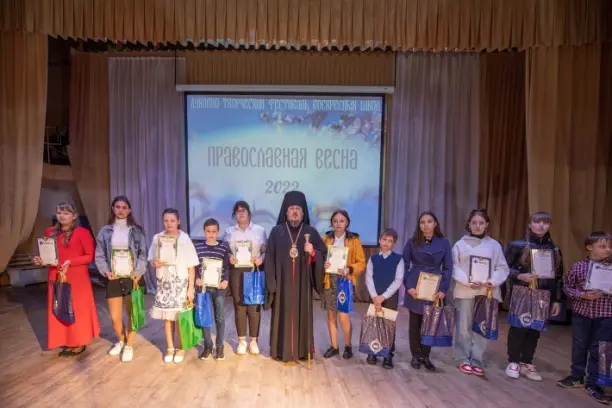 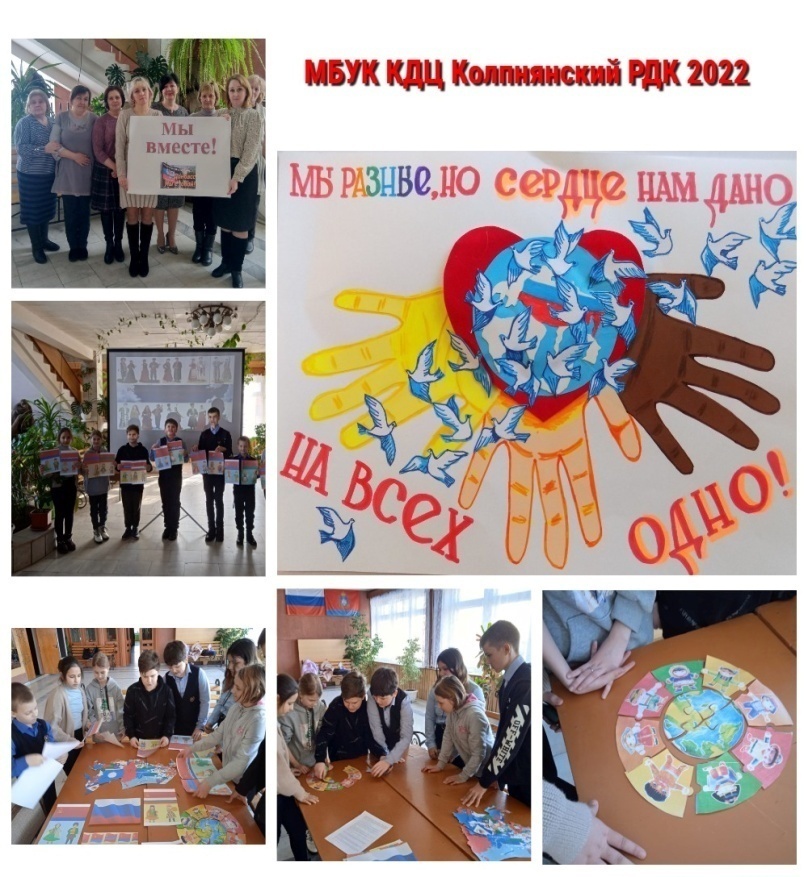 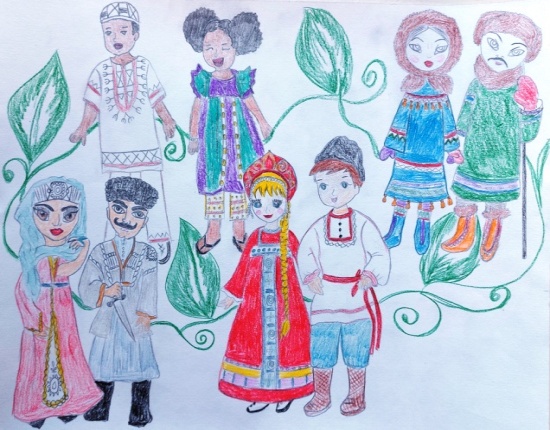 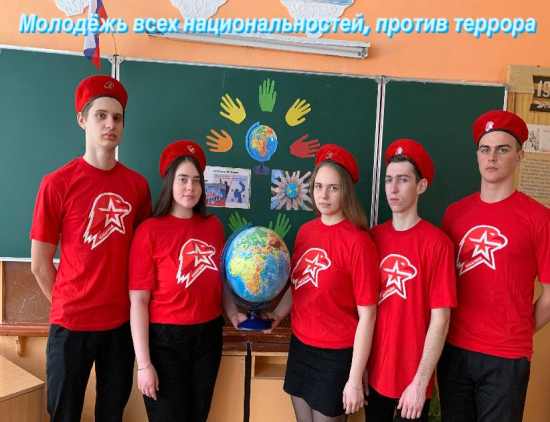 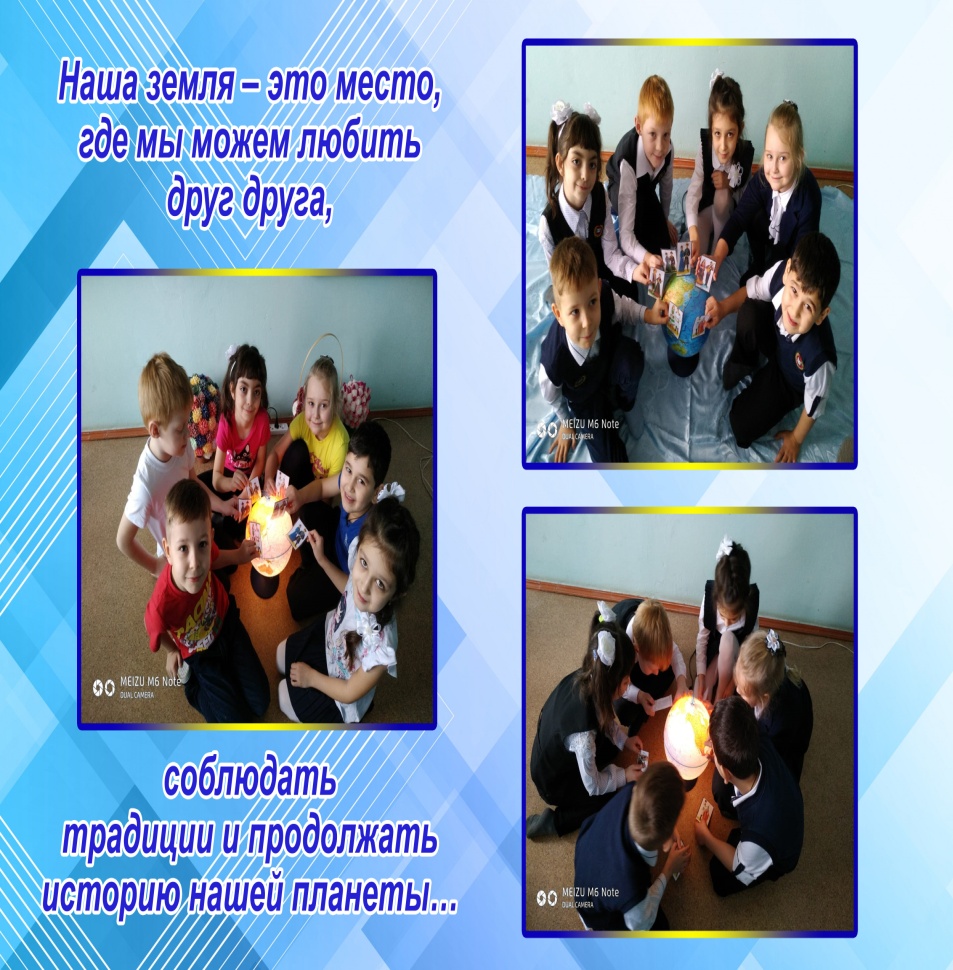 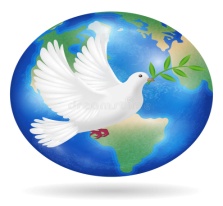 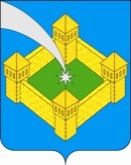 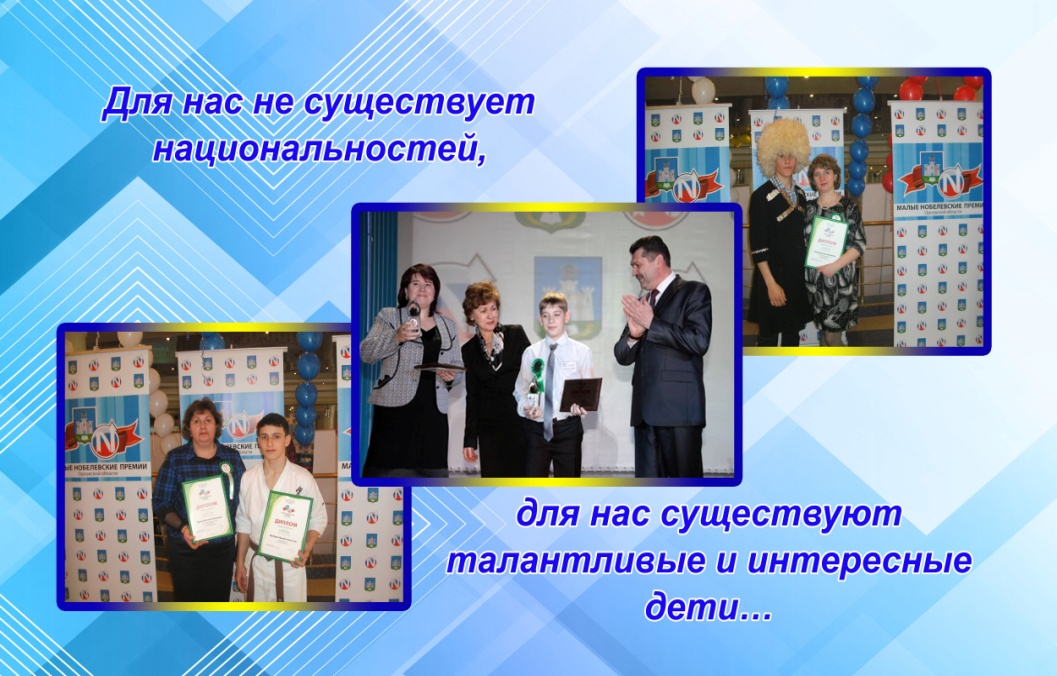 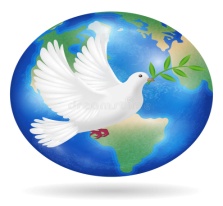 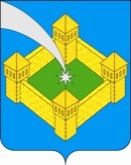 Земля –огромная планета во Вселенной.
Здесь столько наций, что не сосчитать.
Хочу, чтоб все с любовью вдохновенной
Смогли б друг друга радостно обнять.
Хоть с виду мы различные народы,
Но сердце наше одинаково стучит.
Когда в наш дом поселятся невзгоды,
Я верю: дружба наша победит.
Я призываю всех объединиться
И быть друг другу братьями на век,
Ведь только так смогли бы мы добиться,
Чтоб был счастливым в мире человек!

@ Московская Ольга Борисовна, учащаяся МБОУ «Яковская средняя общеобразовательная школа»
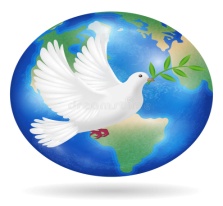 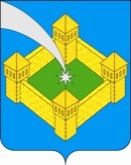 В целях реализации Указа Президента Российской Федерации от 19.12.2012  года  № 1666 
«О Стратегии государственной национальной политики Российской Федерации на период до 2025 года», в соответствии с Федеральным законом от 06.10.2003 года №131-ФЗ «Об общих принципах организации местного самоуправления в Российской Федерации» 
на территории муниципального
образования Колпнянский район  Орловской области реализуются следующие программы и план мероприятий по реализации Стратегии противодействия экстремизму в Российской Федерации до 2025 года
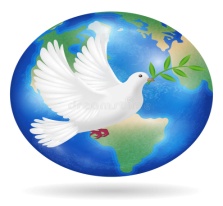 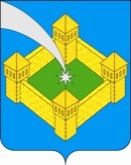 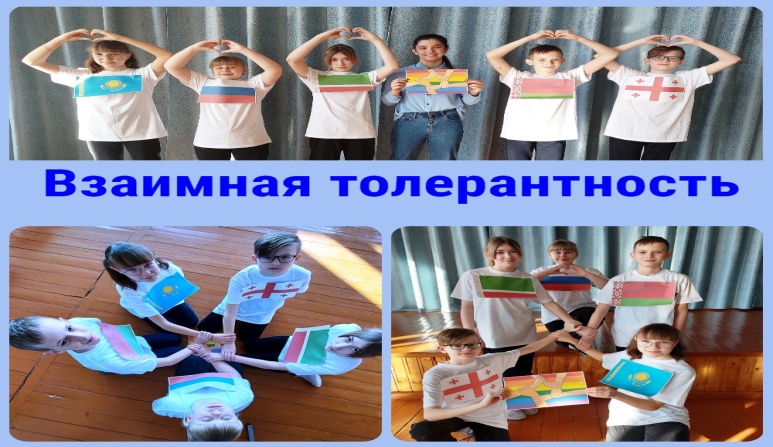 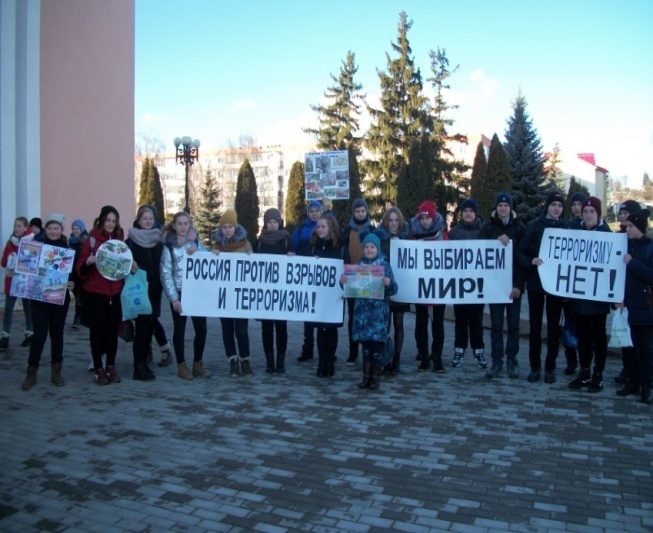 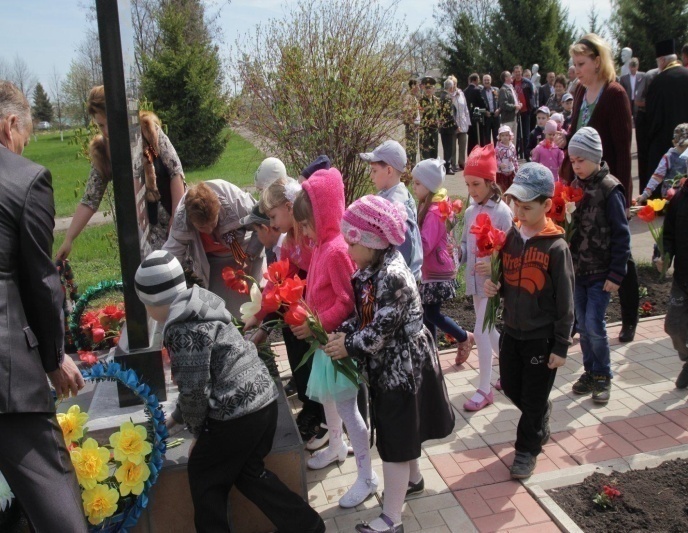 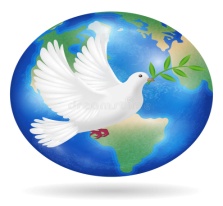 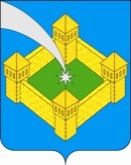 Программа «Укрепление межнационального мира и межконфессионального согласия, проведение профилактики межнационациональных конфликтов  и продуцируемых правонарушений на территории Колпнянского района Орловской области на 2020-2022 годы»

Цели и задачи программы:
- создание в Колпнянском районе Орловской области толерантной среды и формирование у населения внутренней потребности в толерантном поведении к людям других национальностей и религиозных конфессий на основе ценностей многонационального российского общества, общероссийской гражданской идентичности и культурного самосознания, принципов соблюдения прав и свобод человека;
- профилактика межнациональных конфликтов;
- обеспечение межнационального мира и согласия, предотвращение межнациональных конфликтов;
- воспитание и укрепление толерантности через систему образования.
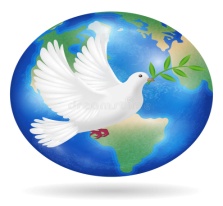 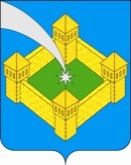 Основные мероприятия программы: 
- проведение культурно-массовых мероприятий, направленных на распространение и укрепление культуры мира, продвижение идеалов взаимопонимания, терпимости, межнациональной солидарности;
- проведение мероприятий, направленных на профилактику этнического и религиозного экстремизма, укрепление межнационального согласия;
 - организация выставок методической литературы на тему «Культура мира»;
 - организация целенаправленной разъяснительной работы в образовательных учреждениях об уголовной и административной ответственности за националистические и иные экстремистские проявления;
- проведение бесед по предупреждениюи профилактике религиозного и национального экстремизма среди учащихся, родителей, сотрудников школы;
- проведение в образовательных учреждениях бесед: «Толерантность, интернационализм»;
- проведение читательских конференций для старшеклассников «Культура народов,проживающих в Российской Федерации»;
- проведение книжной выставки «Многоликая Россия», направленной на профилактику экстремизма на национальной почве;
 - освещение в районной газете «За изобилие» мероприятий, проводимых в сфере межэтнических и межконфессиональных отношений;
- участие специалистов, работающих в сфере межконфессиональных отношений, в семинарах, круглых столах, мероприятиях, в т.ч. в целях повышения квалификации
Ссылка на видеоролик «Мы разные, но мы вместе!»:https://youtu.be/HIuuQXCvkwE
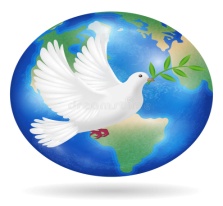 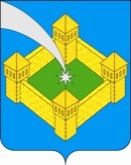 Ежегодно проводится районный конкурс на звание «Лучшие информационные материалы, направленные на формирование у молодежи разных народов, религий и конфессий уважительного отношения друг к другу»
Дружба и братство- единая сила!
Огни городов всего мира горят,
Леса зеленеют, листвою шумят.
Высокие горы стеною встают.
А птицы Земли песни людям поют.
О том, как колосья пшеницы растут,
Как много людей на планете живут,
Как люди все любят родные края,
Счастливо живут на планете Земля.
И внешностью разные и цветом кожи,
Но, безусловно, в чем-то похожи!
Дружбой народов все дорожат,
«Добро за добро» -это наций формат.
Ближнему помощь окажут всегда,
В беде не оставят людей никогда!
Дружба и братство-единая сила!
Народ всей Земли соединила!

@ Мерзлякова Анастасия Юрьевна, учащаяся МБОУ «Ярищенская средняя общеобразовательная школа»,
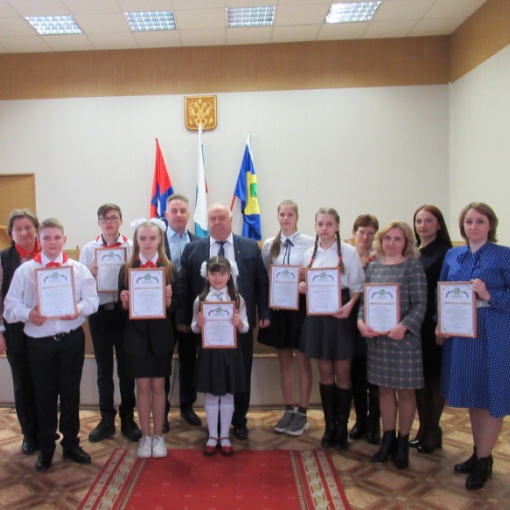 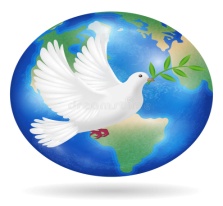 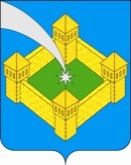 ЕЖЕГОДНО 
ПРОВОДЯТСЯ АКЦИИ: «ГЕОРГИЕВСКАЯ ЛЕНТОЧКА», «БЕССМЕРТНЫЙ ПОЛК», «ВАХТА ПАМЯТИ», «ЗНАМЯ ПОБЕДЫ» И ТАК ДАЛЕЕ
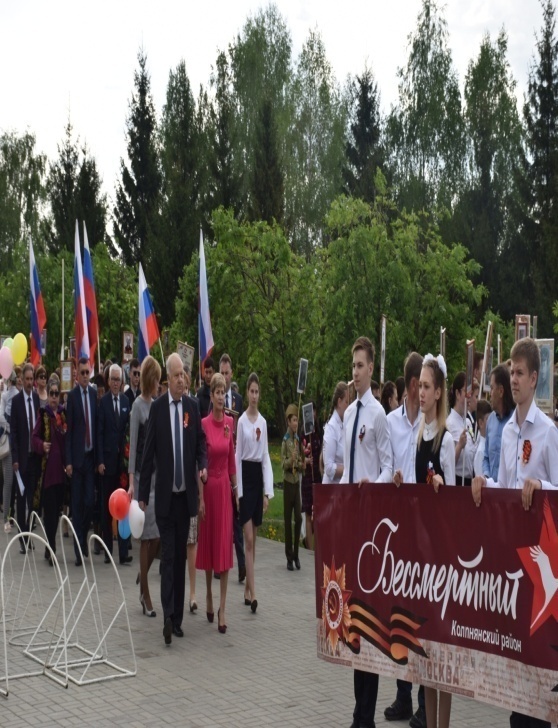 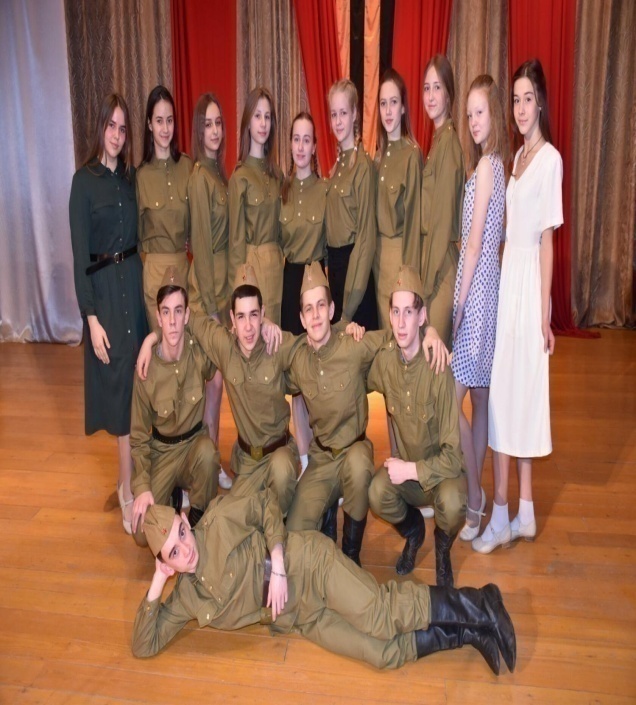 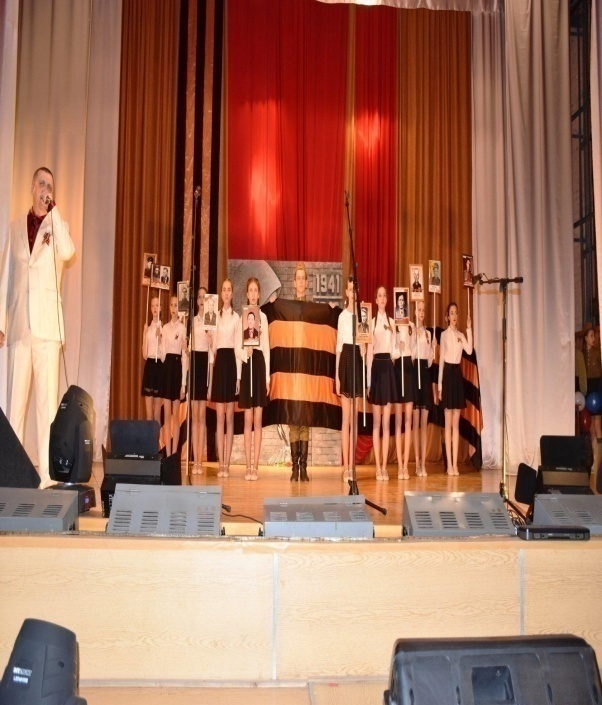 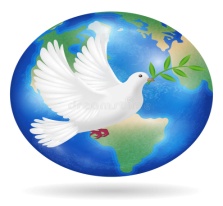 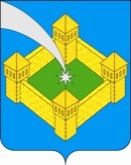 Как здорово!
Как здорово, что я живу на свете,
Дышу, смеюсь, играю и дружу,
Пусть будет мирной жизнь 
на всей планете!
Я этой мыслью очень дорожу.
А в разных уголках страны огромной
И даже рядом можно повстречать
Людей разноязыких, светлых, тёмных,
Их нрав, обычаи сразу не понять.
 
Но пусть на все лады поются песни,
По – разному звучит небес хвала, 
Земля сильна, когда народы вместе,
Живут бок о бок, не желая зла.
И, если миллионы рук сомкнутся
В живой бурлящий пёстрый хоровод,
Все недруги от злобы содрогнутся
И ярче засияет небосвод.
@ Осипова Карина Николаевна, 
учащаяся МБОУ «Карловская основная                          общеобразовательная школа»
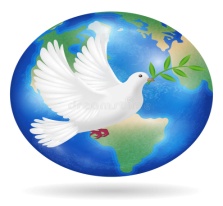 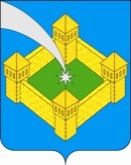 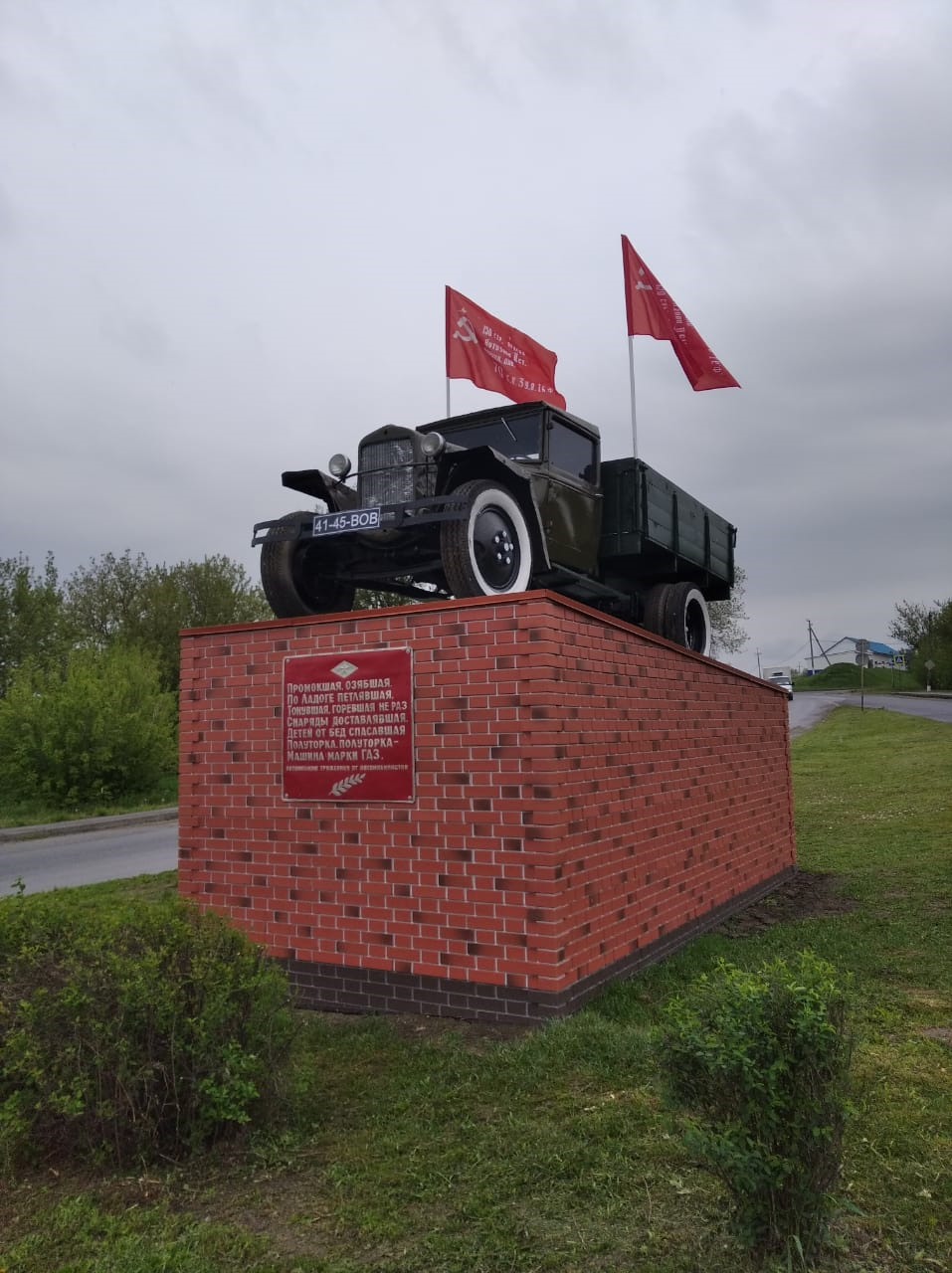 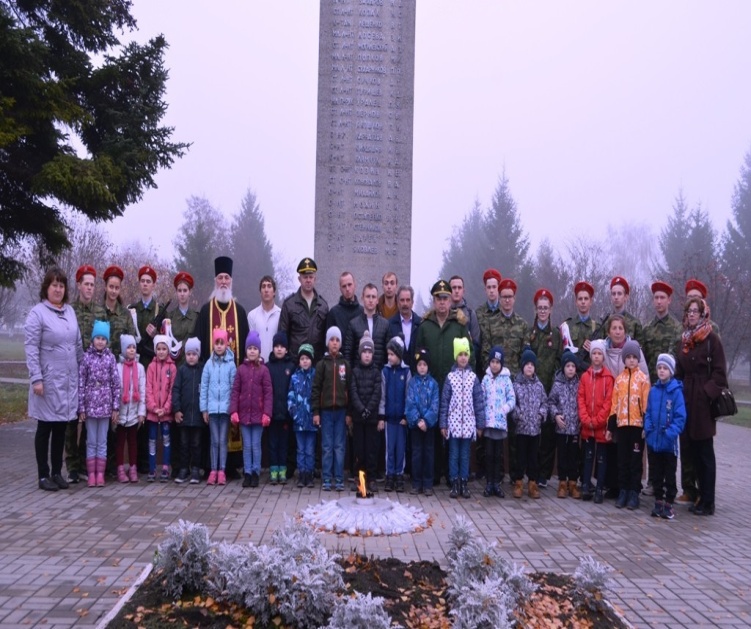 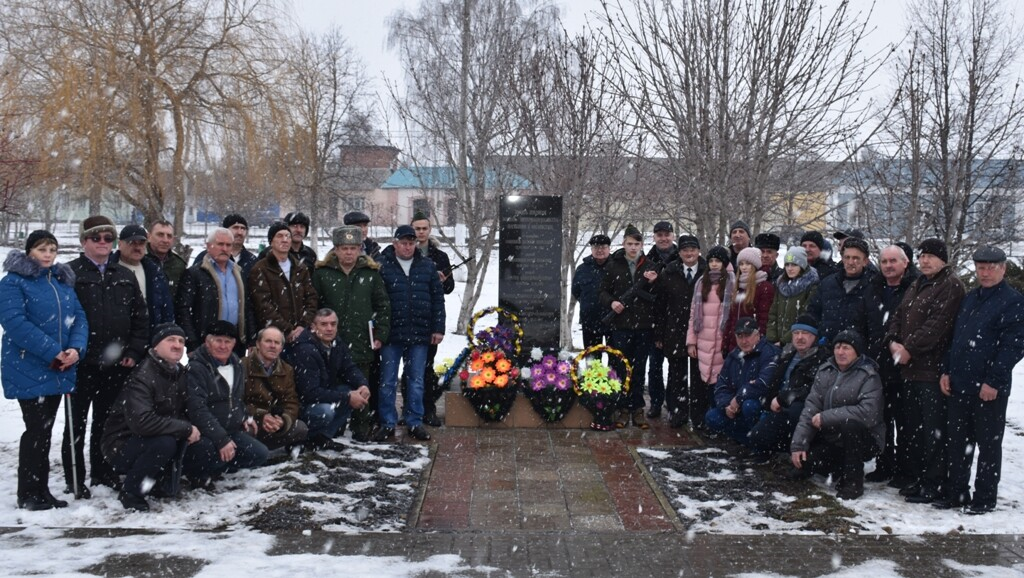 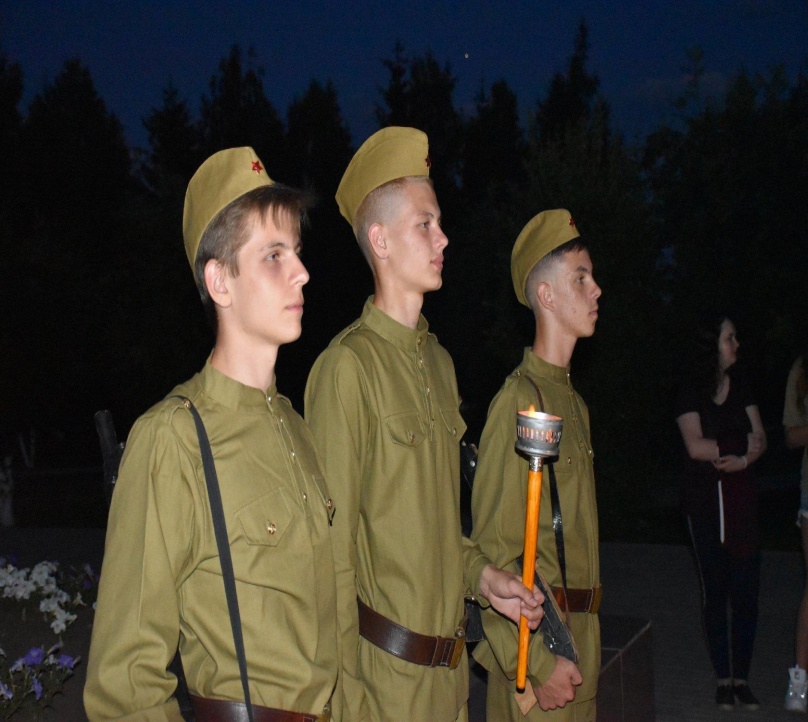 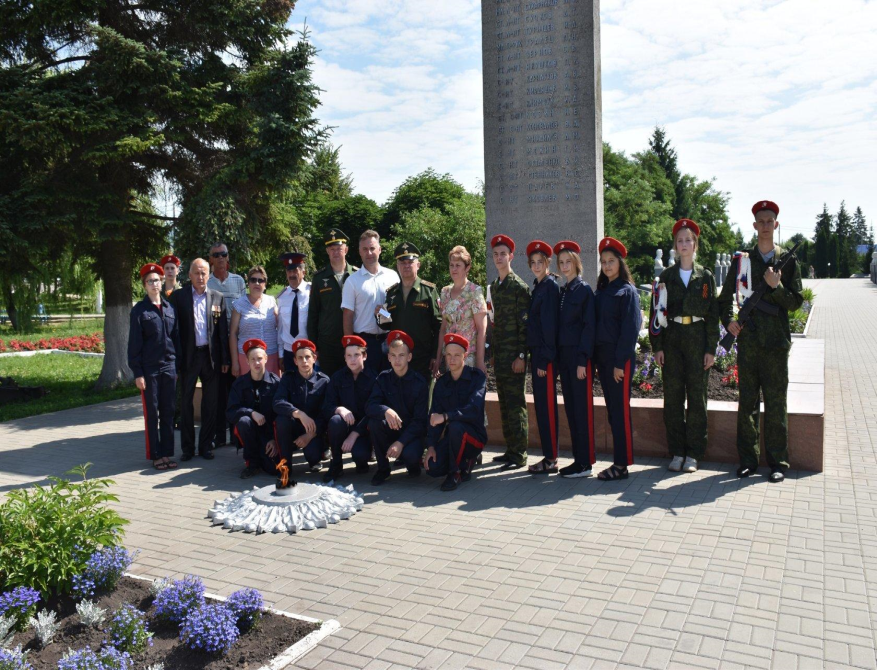 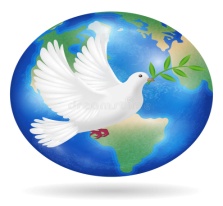 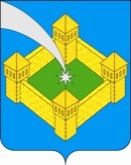 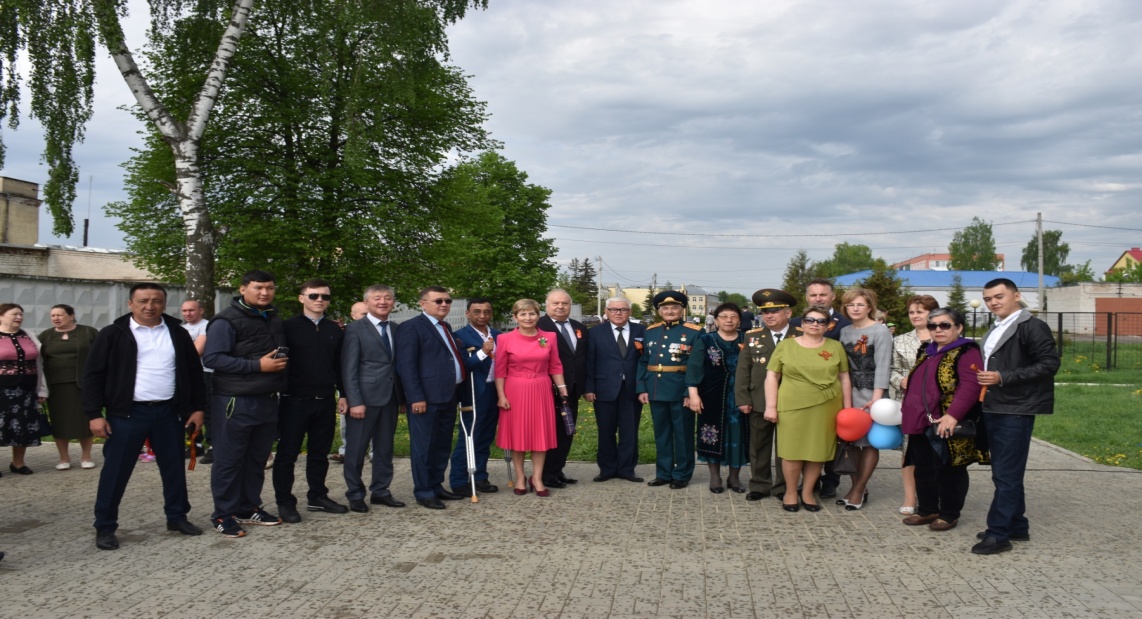 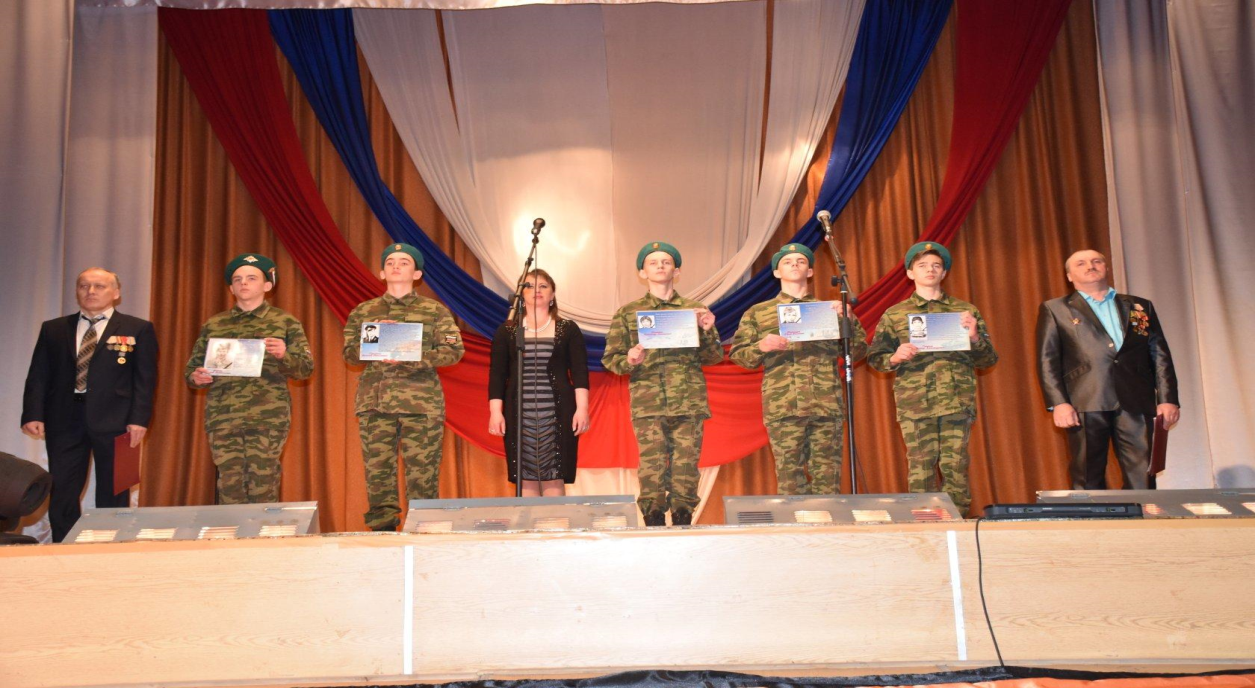 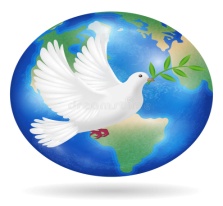 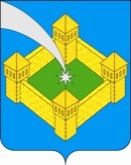 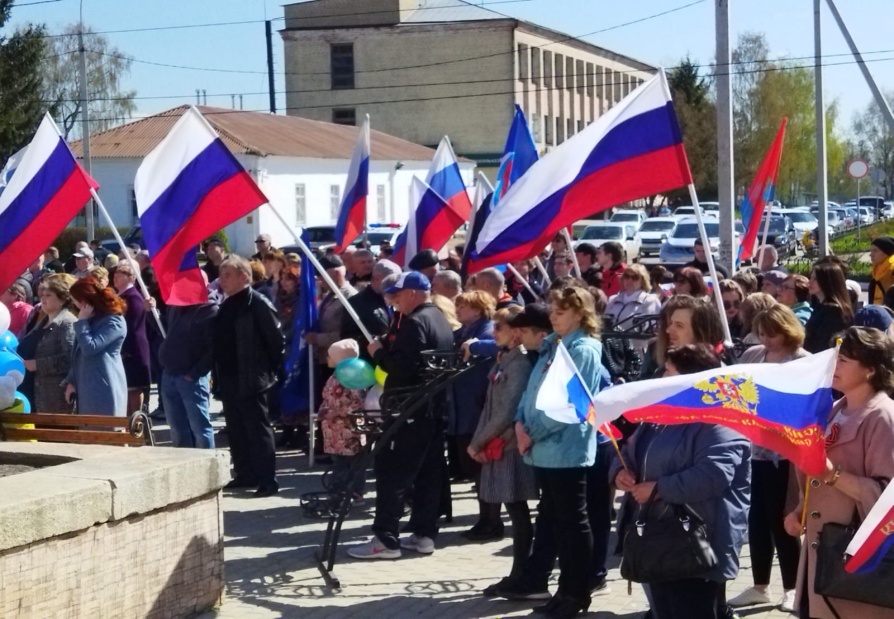 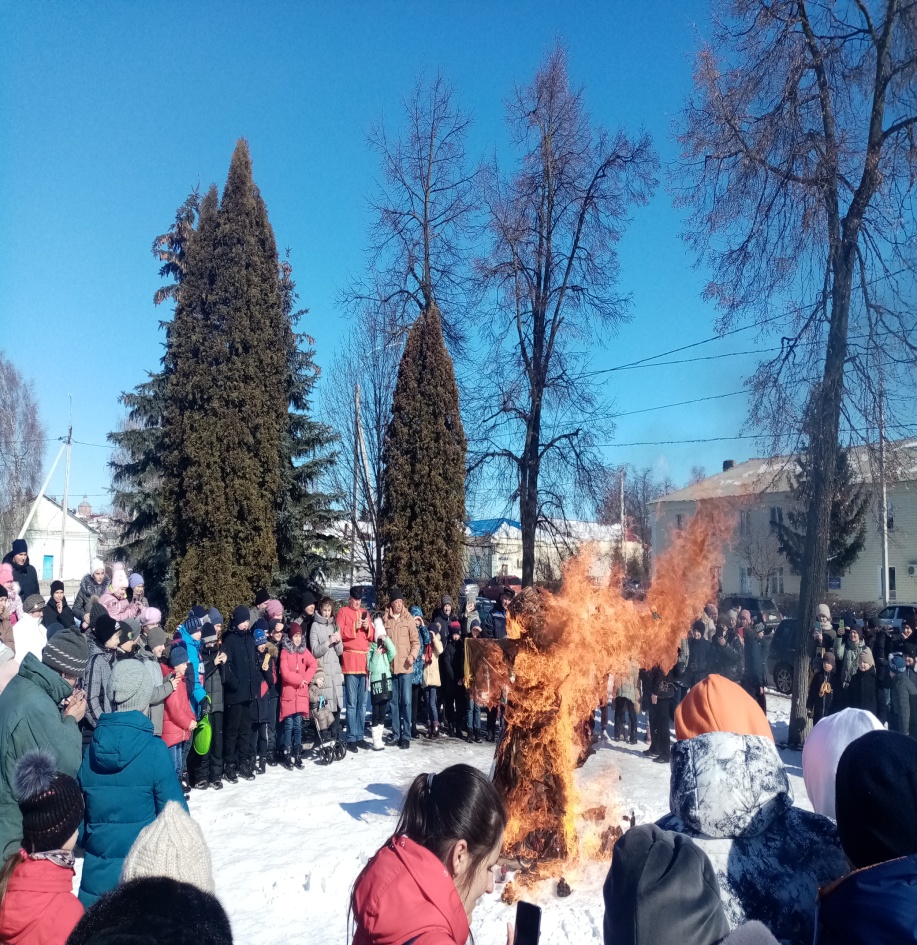 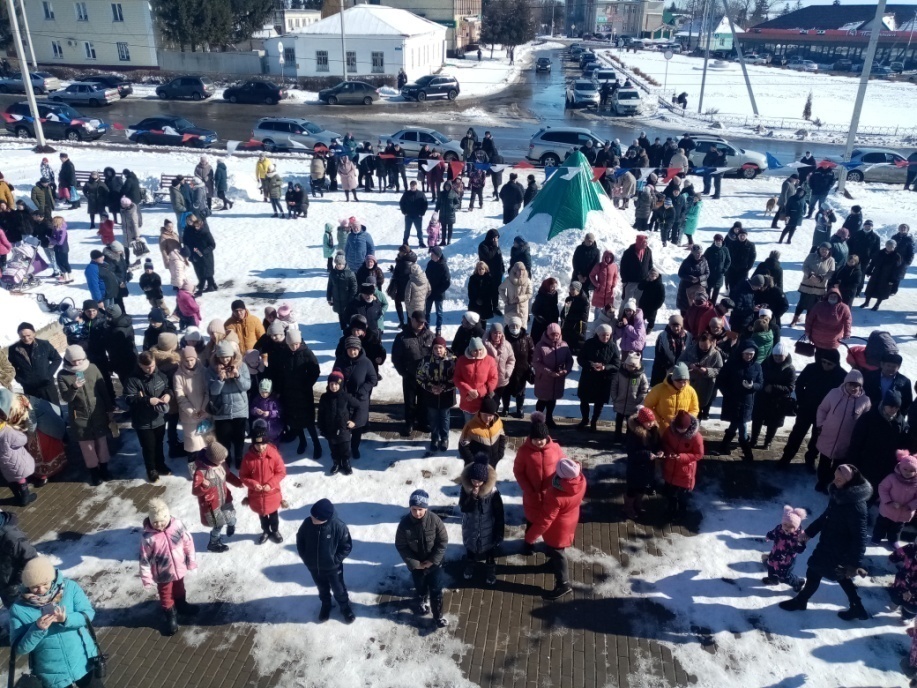 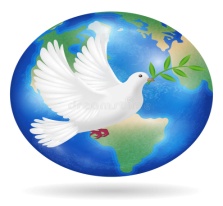 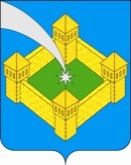 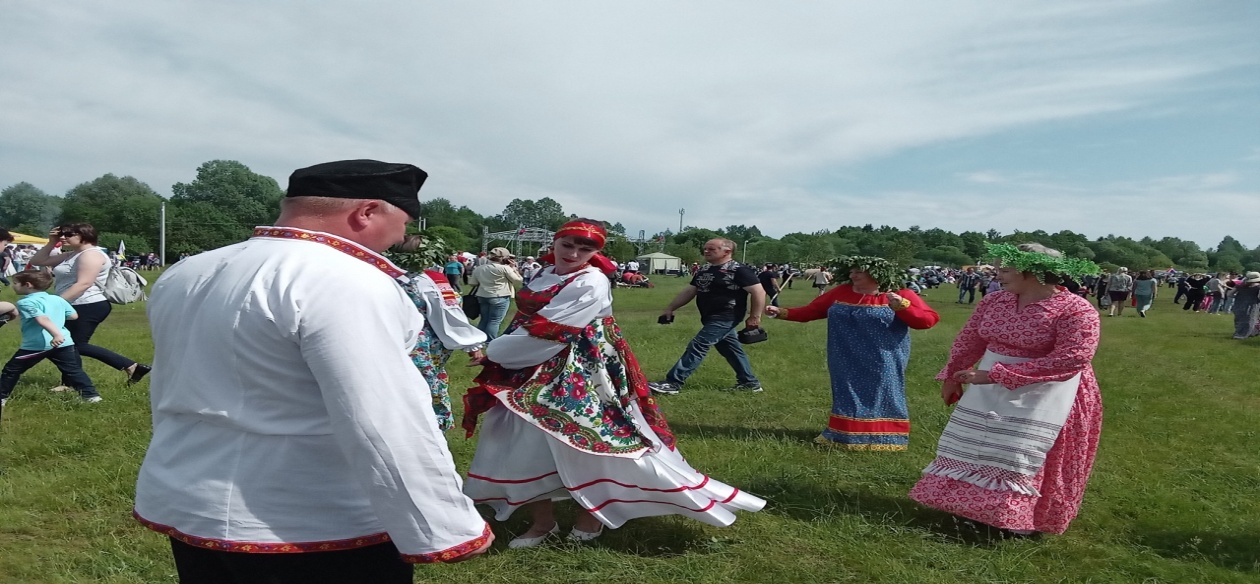 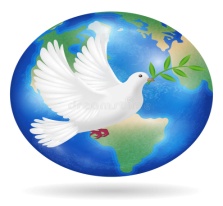 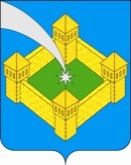 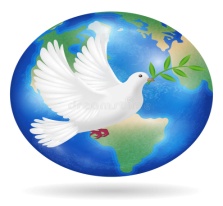 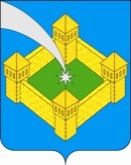 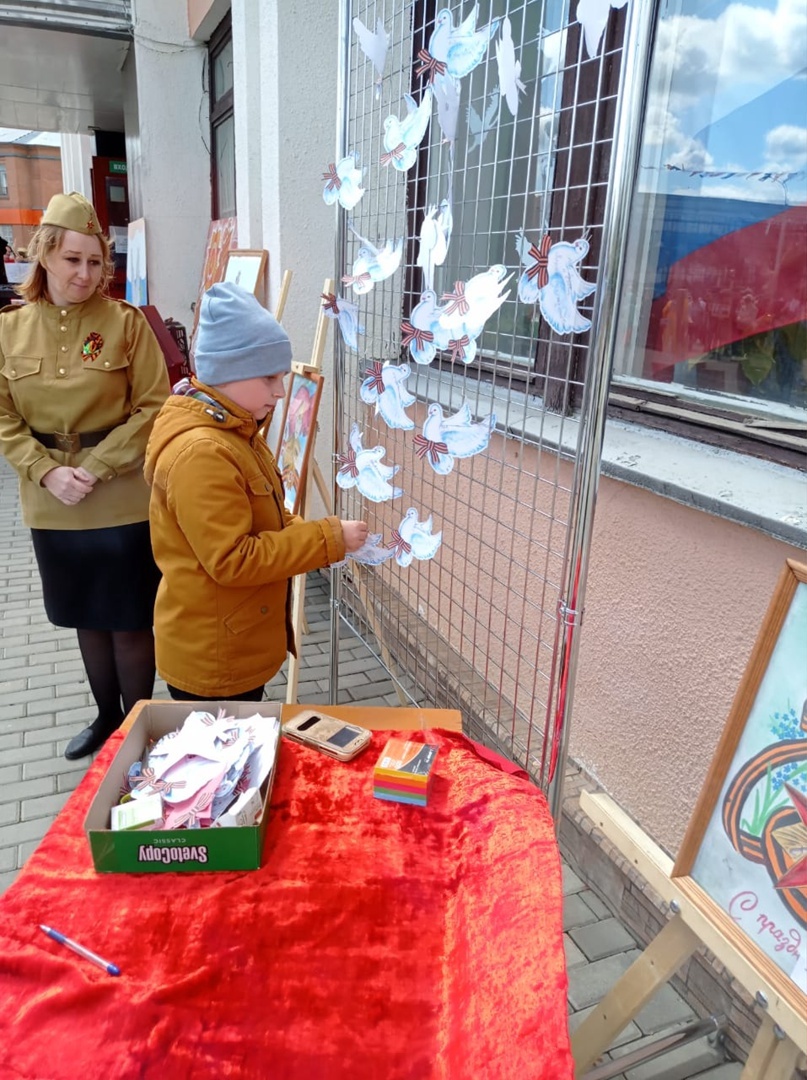 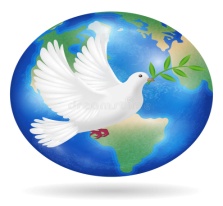 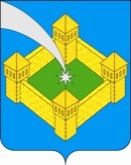 Программа «Противодействие экстремизму и профилактика терроризма на территории Колпнянского района Орловской области на 2021-2023 годы»

Цели и задачи программы:
- повышение уровня безопасности и защищенности населения и территории Колпнянского района Орловской области от угроз терроризма и экстремизма;
- совершенствование системы профилактических мер антиэкстремистской направленности;
- предупреждение и пресечение распространения террористической и экстремистской идеологии;
- уменьшение проявлений экстремизма и негативного отношения к лицам других национальностей и религиозных конфессий; 
- формирование у населения внутренней потребности в толерантном поведении к людям других национальностей и религиозных конфессий на основе ценностей многонационального российского общества, культурного самосознания, принципов соблюдения прав и свобод человека; 
- формирование толерантности и межэтнической культуры в молодежной среде, профилактика агрессивного поведения; 
- организация воспитательной работы среди детей и молодежи, направленная на устранение причин и условий, способствующих совершению действий экстремистского характера;
-информирование населения  Колпнянского  района Орловской области по вопросам  противодействия   терроризму   и   экстремизму;
- координация  и  объединение усилий правоохранительных  и  контролирующих органов по повышению уровня общественной безопасности  и  обеспечения максимальной эффективности их деятельности в борьбе с  терроризмом;
- пропаганда толерантного поведения к людям других национальностей  и  религиозных конфессий;
- организация воспитательной работы среди детей  и  молодёжи, направленная на устранение причин  и  условий, способствующих совершению действий экстремистского характера;
- повышение уровня в антитеррористической деятельности гражданского общества, руководителей предприятий, учреждений  и  организаций, независимо от форм собственности;
- создание системы гласности  и  общественного порицания фактов халатности, пособничества, создания предпосылок к проникновению на территорию  района  террористов.
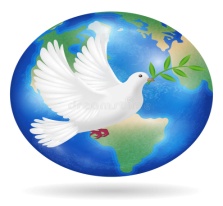 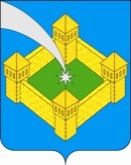 Основные мероприятия программы: 

- проведение мониторинга состояния межэтнических и религиозных отношений на территории Колпнянского района Орловской области;
- проведение мероприятий для детей и молодёжи с использованием видеоматериалов «Профилактика экстремизма»;
- проведение комплексных проверок потенциально-опасных объектов на предмет профилактики террористических актов и техногенных аварий на них;
- информирование населения по вопросам противодействия терроризму, предупреждению террористических актов, поведению в условиях ЧС;
- проведение учений и  тренировок на объектах культуры, спорта и образования по отработке взаимодействия    территориальных органов исполнительной власти и правоохранительных органов при угрозе совершения террористического акта;
- изготовление печатных памяток по тематике противодействия терроризму и экстремизму.
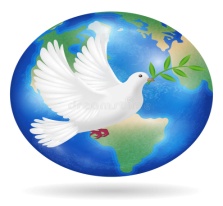 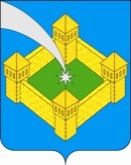 ВО ВСЕХ ОБРАЗОВАТЕЛЬНЫХ И КУЛЬТУРНО- ДОСУГОВЫХ УЧРЕЖДЕНИЯХ ПРОВОДЯТСЯ МЕРОПРИЯТИЯ, НАПРАВЛЕННЫЕ НА УКРЕПЛЕНИЕ
МЕЖНАЦИОНАЛЬНОГО И МЕЖКОНФЕССИОНАЛЬНОГО СОГЛАСИЯ, РАЗВИТИЕ  ПОДДЕРЖКИ  ЯЗЫКОВ И КУЛЬТУРЫ НАРОДОВ РОССИЙСКОЙ ФЕДЕРАЦИИ, ПРОФИЛАКТИКУ  МЕЖНАЦИОНАЛЬНЫХ (МЕЖЭТНИЧЕСКИХ) КОНФЛИКТОВ
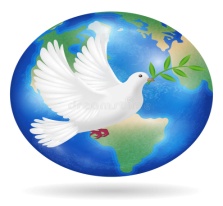 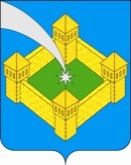 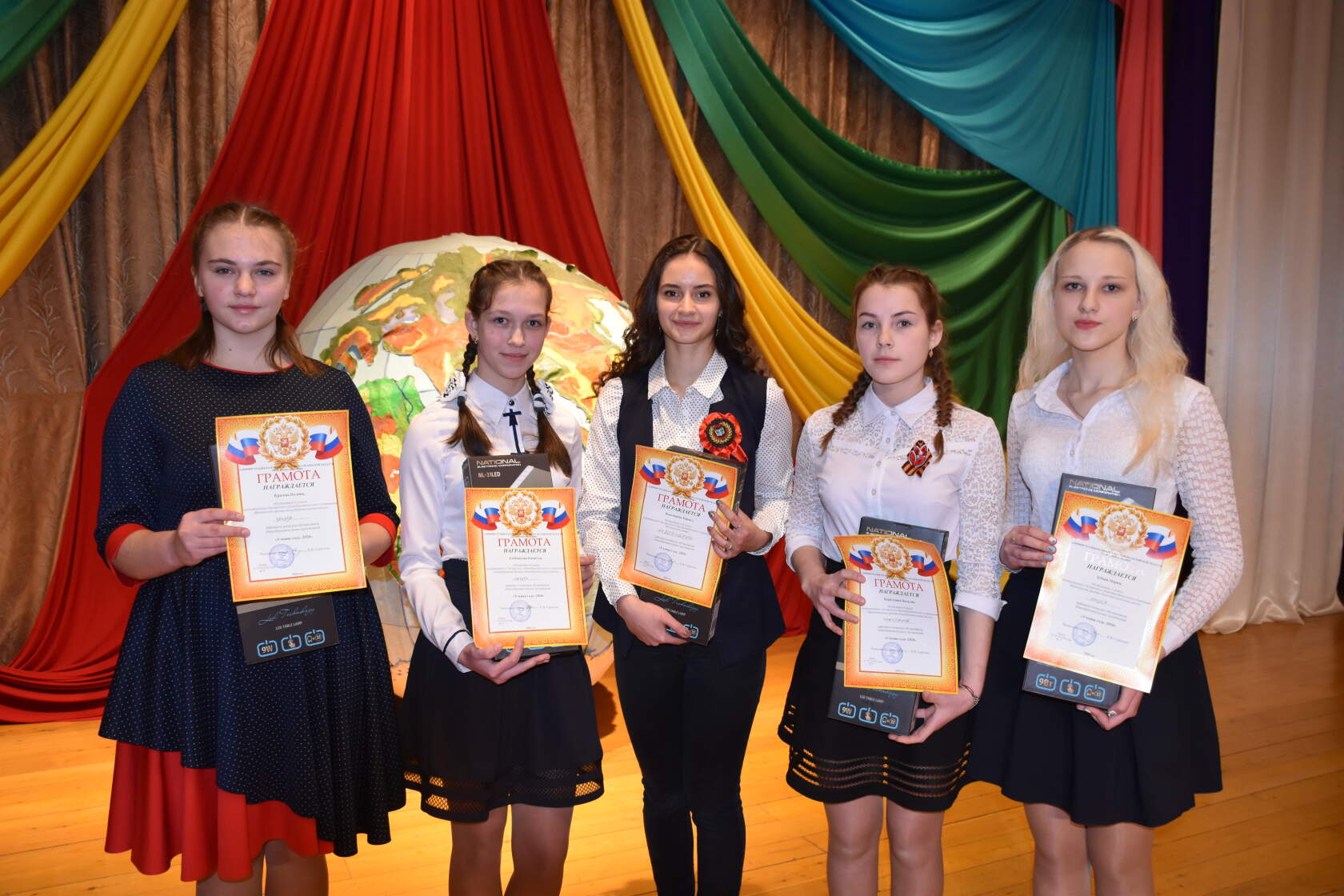 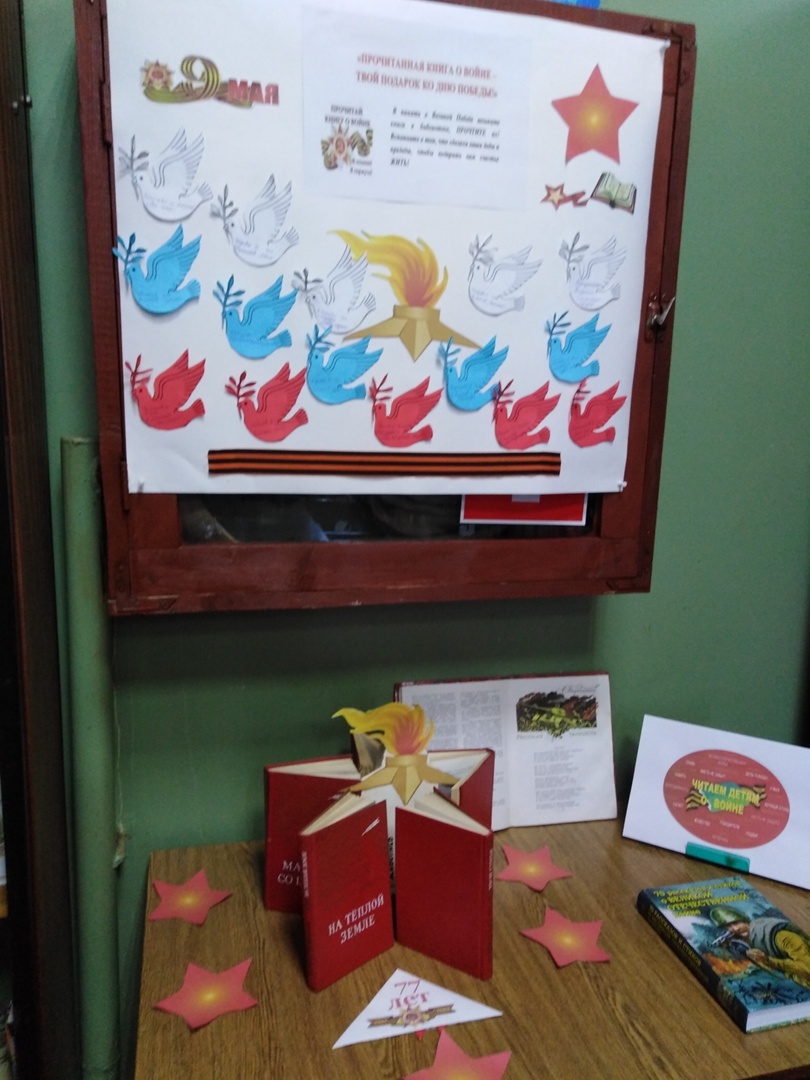 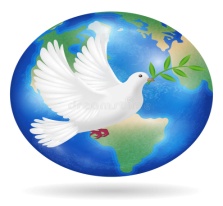 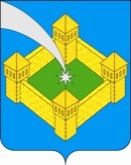 Программа «Профилактика правонарушений и противодействие преступности на территории Колпнянского района Орловской области  на 2021-2023 годы» 
Цели и задачи программы:
- формирование эффективной профилактики правонарушений в муниципальном образовании; 
- создание основы для снижения уровня преступности посредством укрепления законности и правопорядка;  
- повышение уровня безопасности граждан; 
- предупреждение правонарушений несовершеннолетних и молодежи, активизация и совершенствование нравственного воспитания населения, прежде всего молодежи и детей школьного возраста;
- активизация работы по профилактике правонарушений, направленной на борьбу с алкогольной и наркотической зависимостью среди населения, в том числе несовершеннолетних и молодежи; 
- профилактика экстремизма и терроризма, в том числе в подростковой, молодежной среде; 
- создание условий, способствующих снижению уровня дорожно-транспортного травматизма.
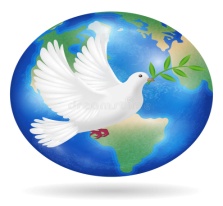 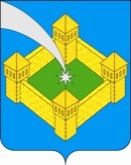 Основные мероприятия программы: 
- обеспечение своевременного  информирования о лицах, освободившихся из мест лишения свободы;
- организация личного страхования  народных дружинников народной дружины «Патриот» Колпнянского района;
- реализация комплекса организационных, профилактических, оперативно-розыскных мероприятий по выявлению и пресечению преступлений в сфере производства и оборота этилового спирта и алкогольной продукции, по пресечению продаж спиртных напитков, не соответствующих нормам безопасности;
- проведение комплексных комиссионных обследований защищенности образовательных учреждений Колпнянского района в преддверии начала учебного года;
- осуществление проведения постоянной работы по выявлению  лидеров и активных членов экстремистских организаций в целях выявления, пресечения и активного противодействия проявлениям политического и религиозного экстремизма и недопущения с их стороны преступлений и правонарушений на национальной почве;
- изготовление печатной продукции (листовки, буклеты), баннеров по профилактике правонарушений, с целью повышения правовой грамотности населения,  безопасности дорожного движения, безопасности на водных объектах;
- разработка дополнительных мер по предупреждению детской безнадзорности и   беспризорности;
- проведение совместных заседании КДН и ЗП с привлечением всех участников воспитательного процесса по рассмотрению административных правонарушений;
- проведение постоянной работы по выявлению и постановке на учет лиц, употребляющих наркотические средства и психотропные вещества;
- подготовка и размещение на официальном сайте администрации материалов о мероприятиях, проводимых в целях профилактики правонарушений;
-разработка и распространение среди населения памяток о порядке действия граждан при совершении в отношении них правонарушений, о действиях при угрозе возникновения террористических актов в местах массового пребывания.
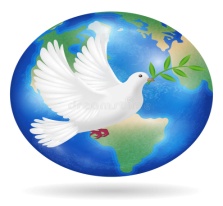 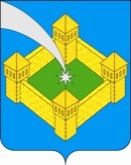 Проводятся мероприятия, приуроченные к праздничным дням, дням воинской славы России и памятным датам (День защитника Отечества, Праздник Весны и Труда, День Победы, День России, День народного единства, День Конституции Российской Федерации)
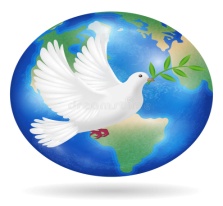 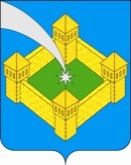 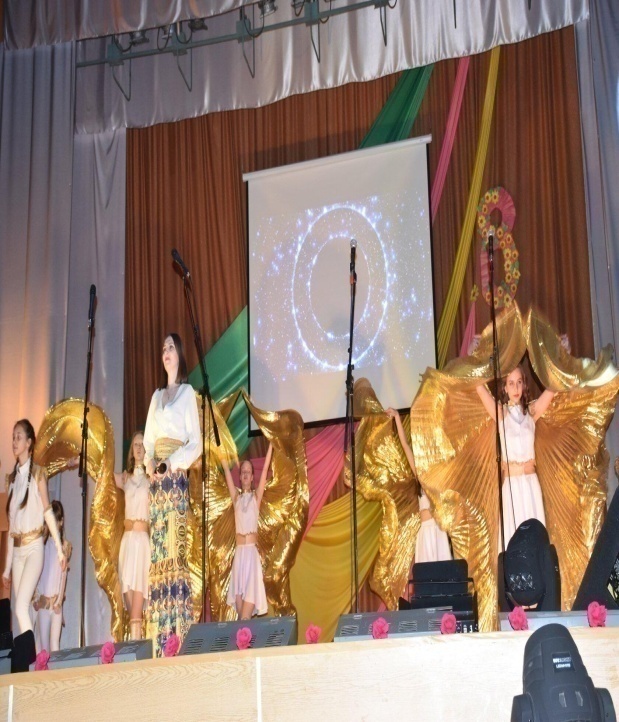 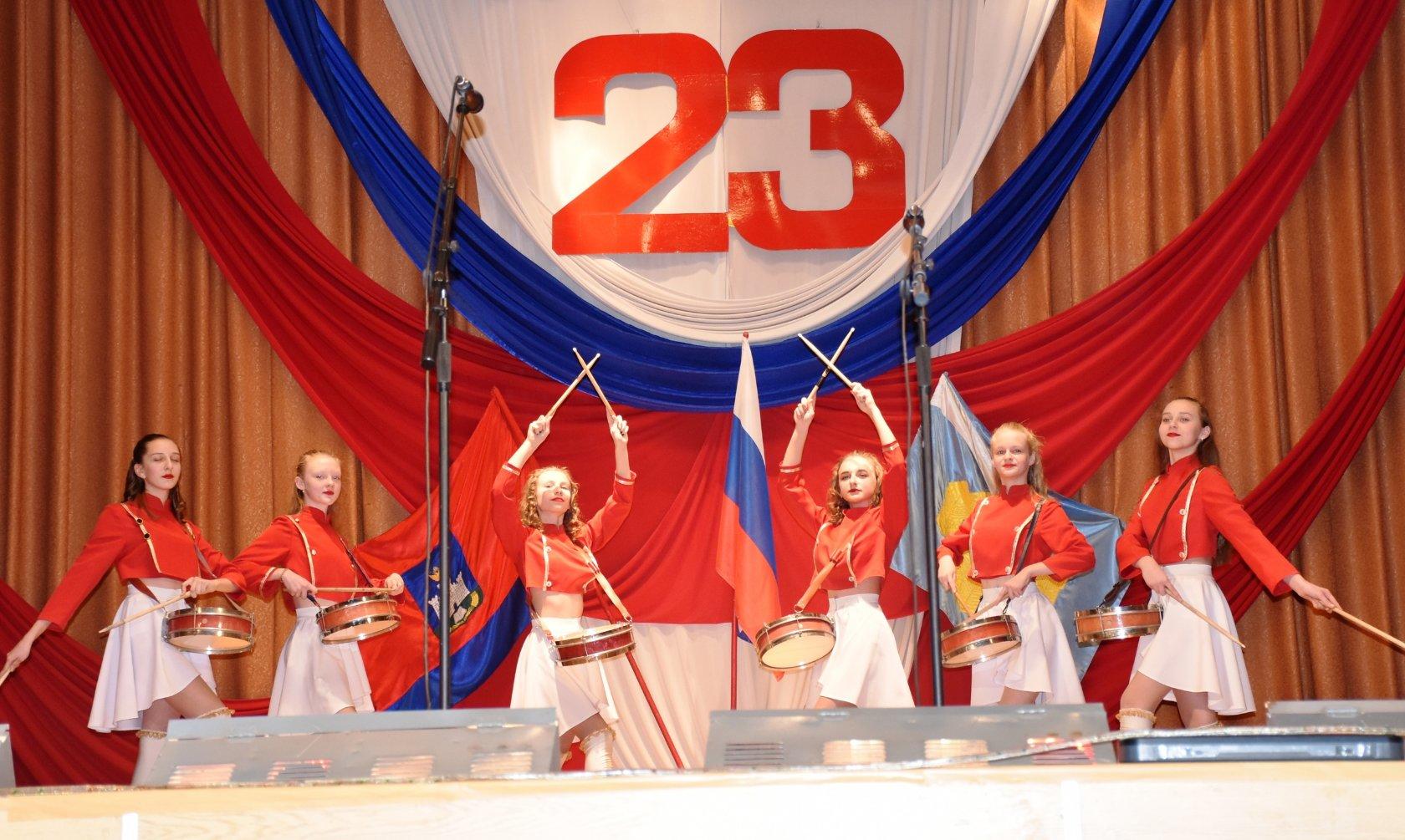 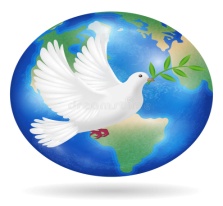 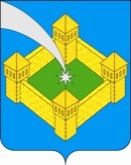 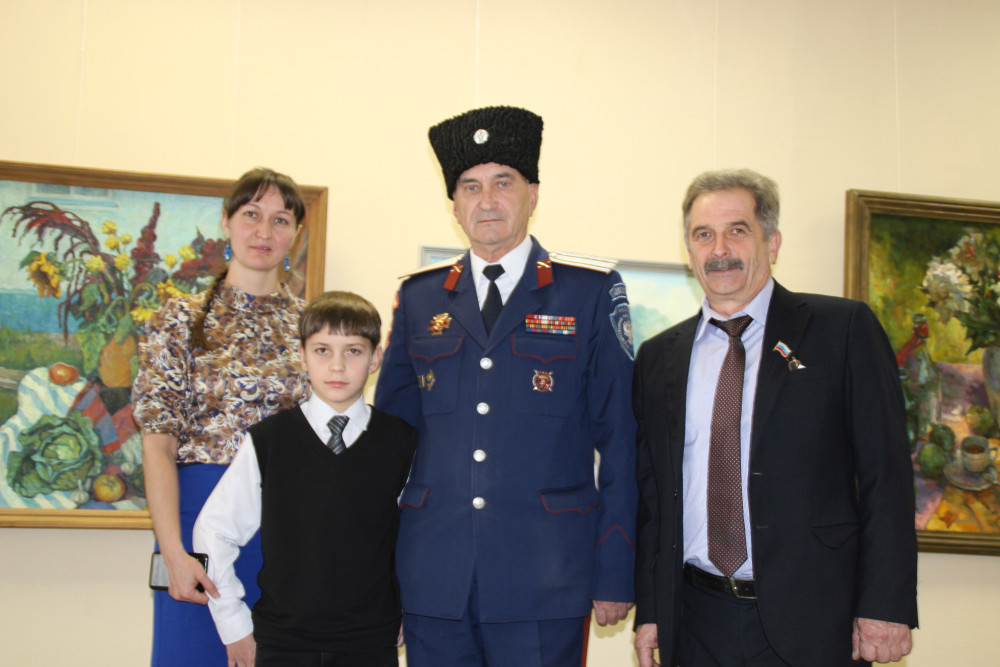 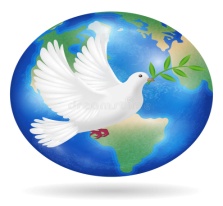 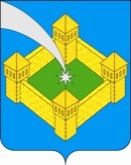 Все мы – одна семья
       Глаза закрыв рукой, Наш мир теперь представь: Покрылось все тоской, Такой уж вот состав.
Представь, что люди все похожи, Одна лишь вера, язык всего один. Представь: другой народ существовать не можетИ на Земле один лишь господин. 
И в чем тогда весь смысл?Какой тогда ответ?Всего одна лишь мысль, Всего один совет.
Когда захочешь ты унизить, Зло посмеявшись, растоптать, Одумайся  и постарайся всех ты сблизить, Народ другой скорей признать.
Да разве это все так важно: Какого цвета ты, и глаз какой разрез, Во что ты веришь так отважно?Вопросов этих огромный лес…
Но нет, не важно. И это точно .Ведь все мы - одна семья, И сохранить мир нам надо срочно, И упускать шанс никак нельзя.
Так пусть  в нашем общем домеНавеки исчезнет вражда,Не останется ничего, кромеДоброты и любви навсегда.
Пономарёва Каринэ 
(учащаяся 10 класса МБОУ «Колпнянски лицей»)
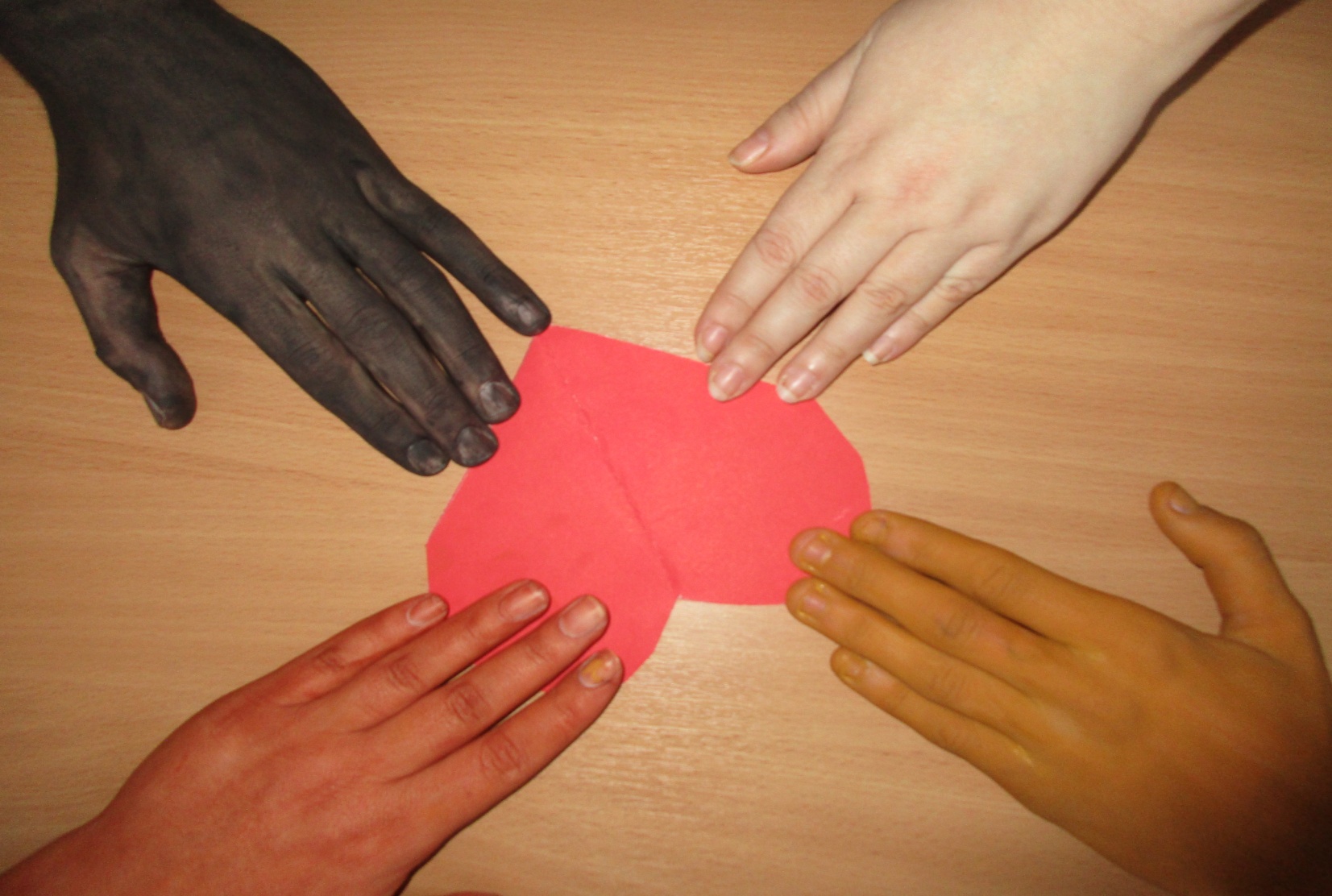 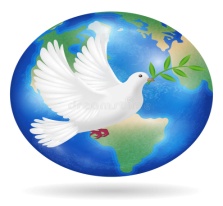 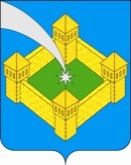 На территории городского поселения 
посёлок городского типа Колпна Колпнянского района 
Орловской области межэтнических и межконфессиональных конфликтов зарегистрировано не было!